PMA – Grade 2
Measurement
© DMTI (2018) | RESOURCE MATERIALS DMTINSTITUTE.COM
2
Measurement: Quick Draw
What’s involved:
Comparing and ordering objects
Describing qualitative relationships
Measuring in non-standard units by iterating that unit
Measuring with standard units through iteration 
Measurement comparisons
Internal number line for understanding magnitude
Why it matters:
Builds initial ideas of fractions, decimals, proportional reasoning, graphing, statistics and data
Connects concepts of spatial awareness to concepts of number
Focuses on the structure of mathematics: units, iteration, partitioning, and transitivity
© DMTI (2018) | RESOURCE MATERIALS DMTINSTITUTE.COM
3
Measurement: Quick Draw
Materials 
Paper or drawing space
© DMTI (2019) | RESOURCE MATERIALS | www.DMTinstitute.com
4
Measurement: Quick Draw
Activity 
Have the child draw each shape on a piece of paper. 
The goal is for the child to be as precise or exact as possible. 
Teach the child to use transitivity to be more precise.
Use the sentence frame below:
I know this length is (the same, longer, shorter, two times longer, half as long, . . . ) as this other length.
© DMTI (2019) | RESOURCE MATERIALS | www.DMTinstitute.com
5
[Speaker Notes: This initial idea of transitivity is using a known measure to help determine another measure.]
Measurement: Quick Draw
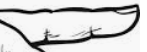 This line is the same length too.
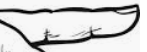 Activity
Draw this shape. 
Use your fingers to determine whether your drawing is precise. Erase and change the lengths to make it the same. 
Compare the lengths of the different sides and explain the similarities or differences. (Use the sentence frame below).
I know this length is (the same, longer, shorter, two times longer, half as long, . . .) as this other length.
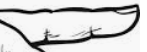 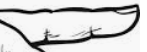 This line is the same length as . . .
this length.
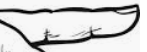 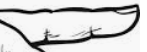 This line is the same length as the others.
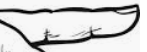 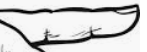 © DMTI (2019) | RESOURCE MATERIALS | www.DMTinstitute.com
6
Measurement: Quick Draw
Activity
Draw this shape. 
Use your fingers to determine whether your drawing is precise. Erase and change the lengths to make it the same if needed.
Compare the lengths of the different sides and explain the similarities or differences. (Use the sentence frame below).
I know this length is (the same, longer, shorter, two times longer, half as long, . . .) as this other length.
© DMTI (2019) | RESOURCE MATERIALS | www.DMTinstitute.com
7
Measurement: Quick Draw
Activity
Draw this shape. 
Use your fingers to determine whether your drawing is precise. Erase and change the lengths to make it the same if needed.
Compare the lengths of the different sides and explain the similarities or differences. (Use the sentence frame below).
I know this length is (the same, longer, shorter, two times longer, half as long, . . .) as this other length.
© DMTI (2019) | RESOURCE MATERIALS | www.DMTinstitute.com
8
Measurement: Quick Draw
Activity
Draw this shape. 
Use your fingers to determine whether your drawing is precise. Erase and change the lengths to make it the same if needed.
Compare the lengths of the different sides and explain the similarities or differences. (Use the sentence frame below).
I know this length is (the same, longer, shorter, two times longer, half as long, . . .) as this other length.
© DMTI (2019) | RESOURCE MATERIALS | www.DMTinstitute.com
9
Measurement: Quick Draw
Activity
Draw this shape. 
Use your fingers to determine whether your drawing is precise. Erase and change the lengths to make it the same if needed.
Compare the lengths of the different sides and explain the similarities or differences. (Use the sentence frame below).
I know this length is (the same, longer, shorter, two times longer, half as long, . . .) as this other length.
© DMTI (2019) | RESOURCE MATERIALS | www.DMTinstitute.com
10
Measurement: Quick Draw
Activity
Draw this shape. 
Use your fingers to determine whether your drawing is precise. Erase and change the lengths to make it the same if needed.
Compare the lengths of the different sides and explain the similarities or differences. (Use the sentence frame below).
I know this length is (the same, longer, shorter, two times longer, half as long, . . .) as this other length.
© DMTI (2019) | RESOURCE MATERIALS | www.DMTinstitute.com
11
Measurement: Quick Draw
Activity
Draw this shape. 
Use your fingers to determine whether your drawing is precise. Erase and change the lengths to make it the same if needed.
Compare the lengths of the different sides and explain the similarities or differences. (Use the sentence frame below).
I know this length is (the same, longer, shorter, two times longer, half as long, . . .) as this other length.
© DMTI (2019) | RESOURCE MATERIALS | www.DMTinstitute.com
12
Measurement: Quick Draw
Activity
Draw this shape. 
Use your fingers to determine whether your drawing is precise. Erase and change the lengths to make it the same if needed.
Compare the lengths of the different sides and explain the similarities or differences. (Use the sentence frame below).
I know this length is (the same, longer, shorter, two times longer, half as long, . . .) as this other length.
© DMTI (2019) | RESOURCE MATERIALS | www.DMTinstitute.com
13
Measurement: Quick Draw
Activity
Draw this shape. 
Use your fingers to determine whether your drawing is precise. Erase and change the lengths to make it the same if needed.
Compare the lengths of the different sides and explain the similarities or differences. (Use the sentence frame below).
I know this length is (the same, longer, shorter, two times longer, half as long, . . .) as this other length.
© DMTI (2019) | RESOURCE MATERIALS | www.DMTinstitute.com
14
Measurement: Quick Draw
Activity II
Now determine the distance around the shape given one length. 
Write down the length of each side.

The purpose of this task to estimate lengths as accurately as possible by making visual comparisons between the length that is known and the unknown lengths. Students’ accuracy can vary.
© DMTI (2019) | RESOURCE MATERIALS | www.DMTinstitute.com
15
Measurement: Quick Draw
Activity II
Determine the distance around the shape given one length. 
Write down the length of each side.
2
© DMTI (2019) | RESOURCE MATERIALS | www.DMTinstitute.com
16
Measurement: Quick Draw
Activity II
Determine the distance around the shape given one length. 
Write down the length of each side.
1
© DMTI (2019) | RESOURCE MATERIALS | www.DMTinstitute.com
17
Measurement: Quick Draw
Activity II
Determine the distance around the shape given one length. 
Write down the length of each side.
5
© DMTI (2019) | RESOURCE MATERIALS | www.DMTinstitute.com
18
Measurement: Quick Draw
Activity II
Determine the distance around the shape given one length. 
Write down the length of each side.
3
© DMTI (2019) | RESOURCE MATERIALS | www.DMTinstitute.com
19
Measurement: Quick Draw
Activity II
Determine the distance around the shape given one length. 
Write down the length of each side.
2
© DMTI (2019) | RESOURCE MATERIALS | www.DMTinstitute.com
20
Measurement: Quick Draw
Activity II
Determine the distance around the shape given one length. 
Write down the length of each side.
12
© DMTI (2019) | RESOURCE MATERIALS | www.DMTinstitute.com
21
Measurement: Quick Draw
Activity II
Determine the distance around the shape given one length. 
Write down the length of each side.
4
© DMTI (2019) | RESOURCE MATERIALS | www.DMTinstitute.com
22
Measurement: Quick Draw
Activity II
Determine the distance around the shape given one length. 
Write down the length of each side.
4
© DMTI (2019) | RESOURCE MATERIALS | www.DMTinstitute.com
23
© DMTI (2019) | RESOURCE MATERIALS | www.DMTinstitute.com
24